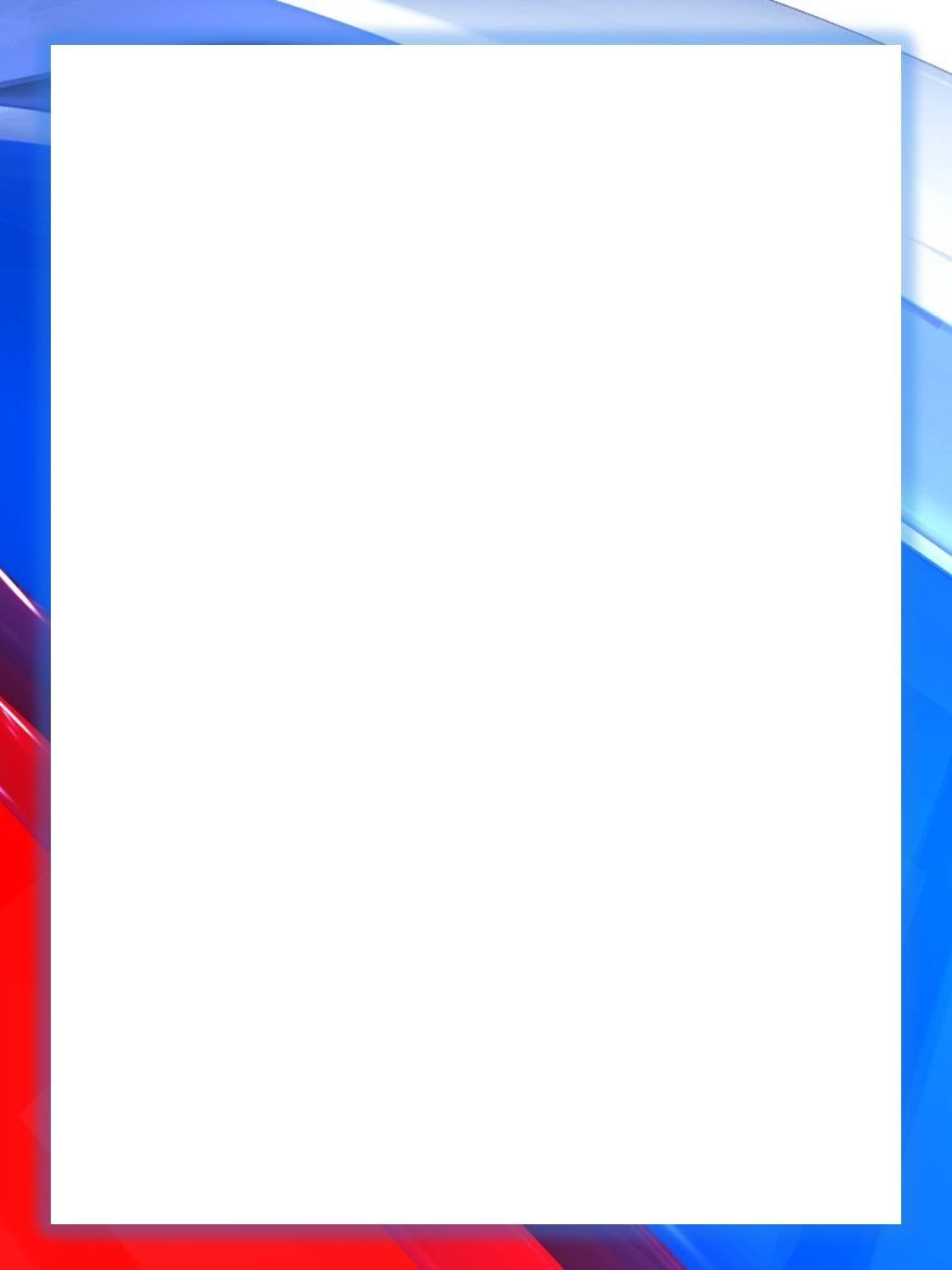 Муниципальное дошкольное образовательное учреждение «Детский сад № 2 р.п. Семибратово»
«Семейный клуб «Родничок» 
как эффективная форма взаимодействия с родителями для реализации нравственно-патриотического воспитания детей в ДОУ»
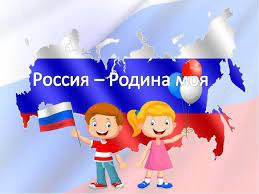 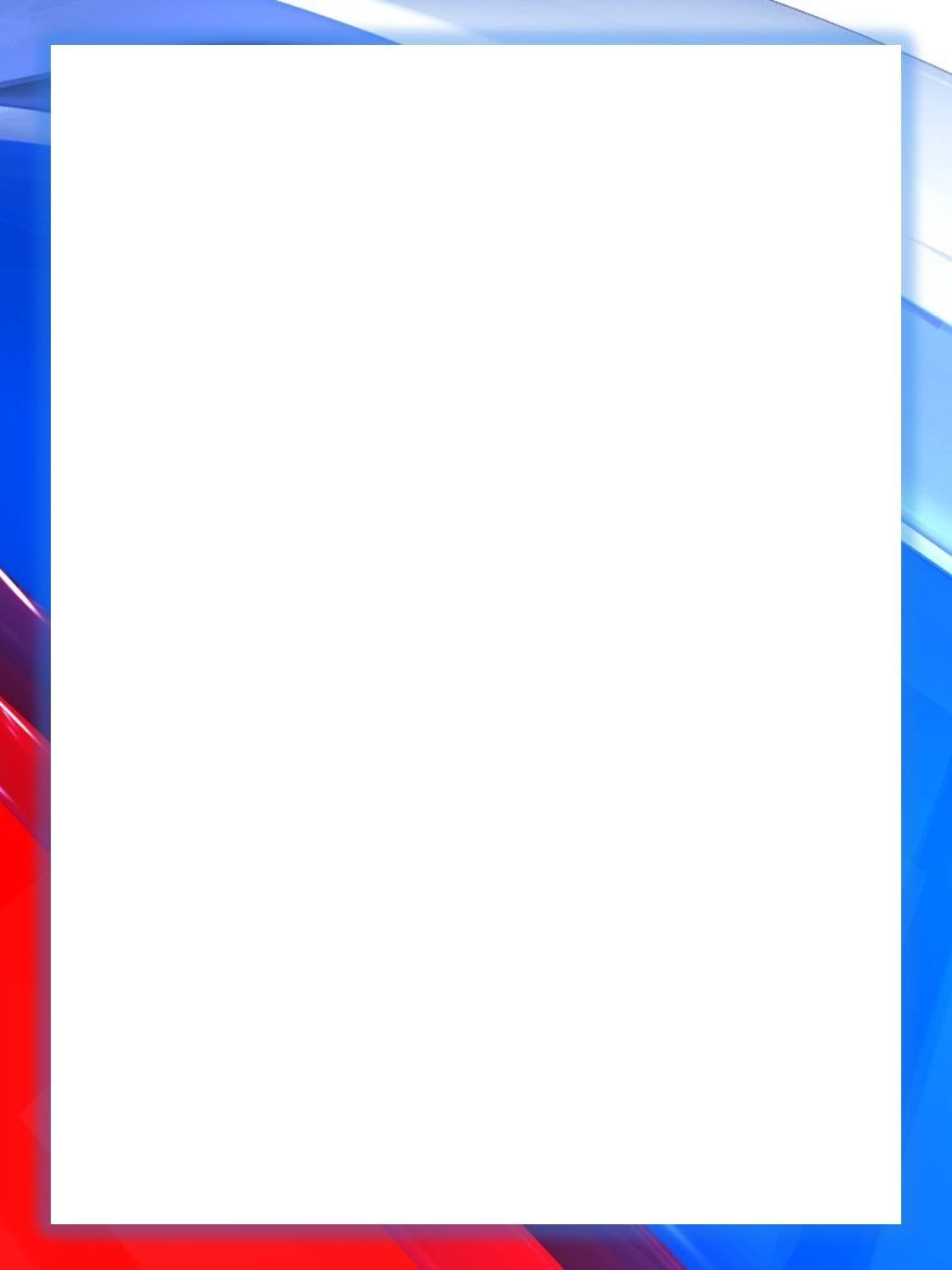 Актуальность
В современных условиях, когда происходят глубочайшие изменения в жизни общества, одним из центральных направлений работы с подрастающим поколением становится патриотическое воспитание. Чувство патриотизма многогранно по своему содержанию:  это любовь к родным местам и гордость за свой народ. В дошкольном возрасте закладываются основы ценностного отношения к окружающему миру  и формируются в ребёнке постепенно, в ходе воспитания любви к своим ближним, к    родным местам, родной стране. Поэтому, процесс нравственно – патриотического воспитания необходимо начинать в дошкольном возрасте.
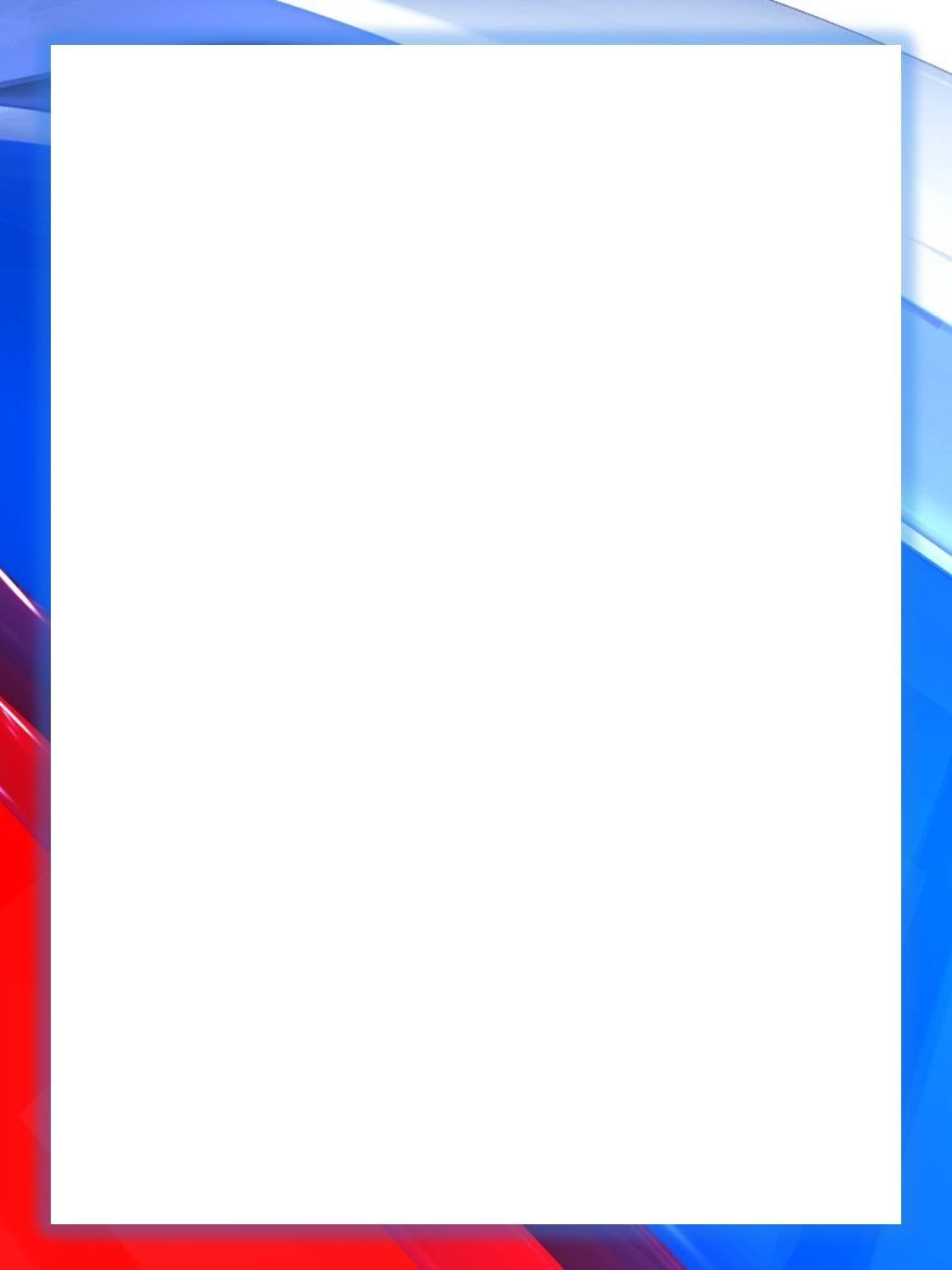 Семейный клуб
особая форма взаимодействия между участниками, предполагающая взаимный обмен опытом, знаниями по проблемам развития и воспитания детей, способствующая углублению понимания и изменению некоторых жизненных представлений участников
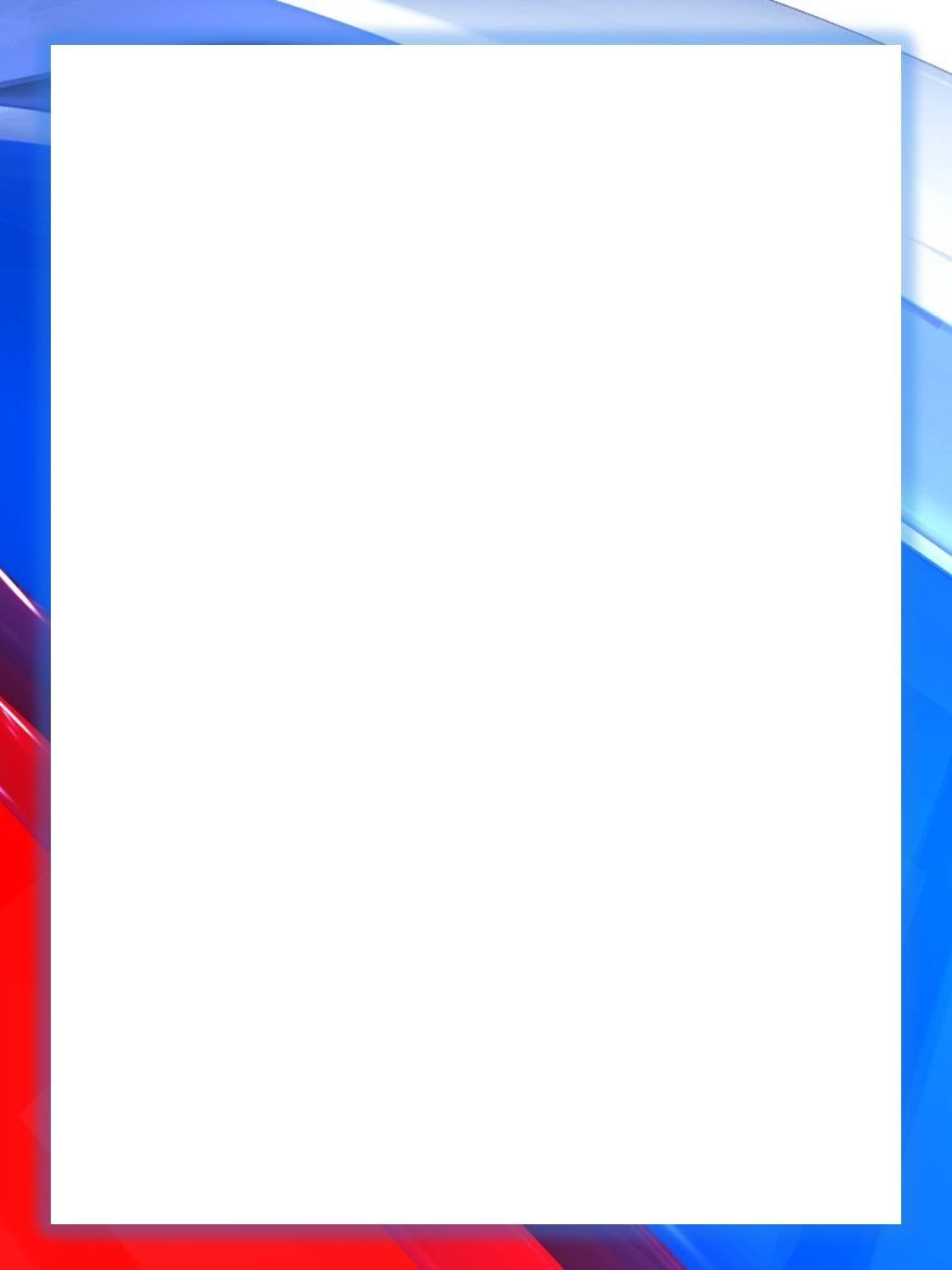 Цель
построение системы взаимодействия  педагогов и родителей (законных представителей) по вопросам воспитания у детей нравственно - патриотических чувств
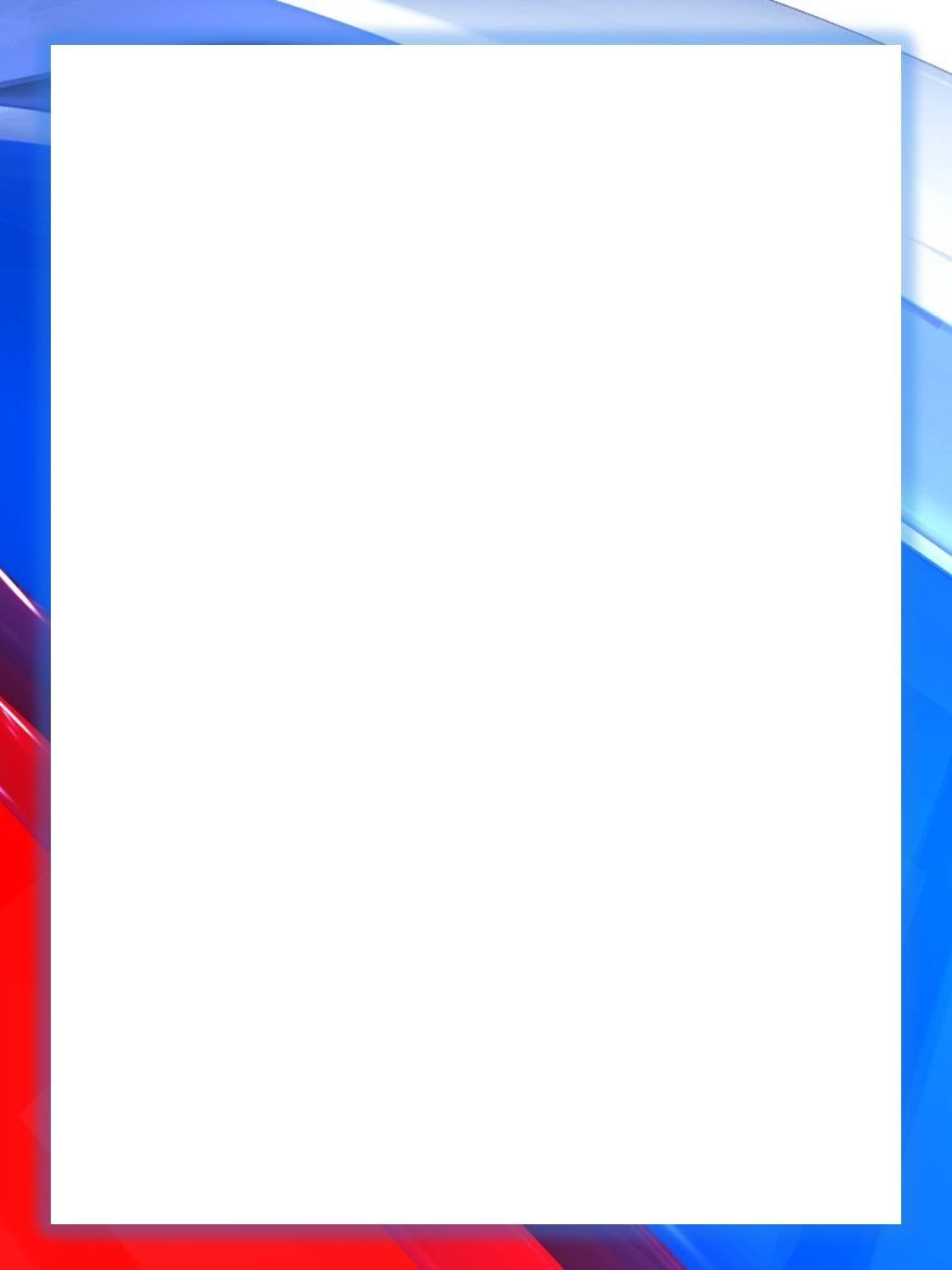 Задачи
Повышение компетентности родителей по нравственно-патриотическому воспитанию дошкольников.
Развитие умений у детей соотносить нравственные нормы с реальными жизненными ситуациями через работу семейного клуба.
 Обогащение детско-родительских взаимоотношений при проведении совместных мероприятий, уделяя особое внимание формированию духовно-нравственной личности ребёнка.
 Вовлечь родителей (законных представителей) в воспитательно - образовательный процесс ДОУ.
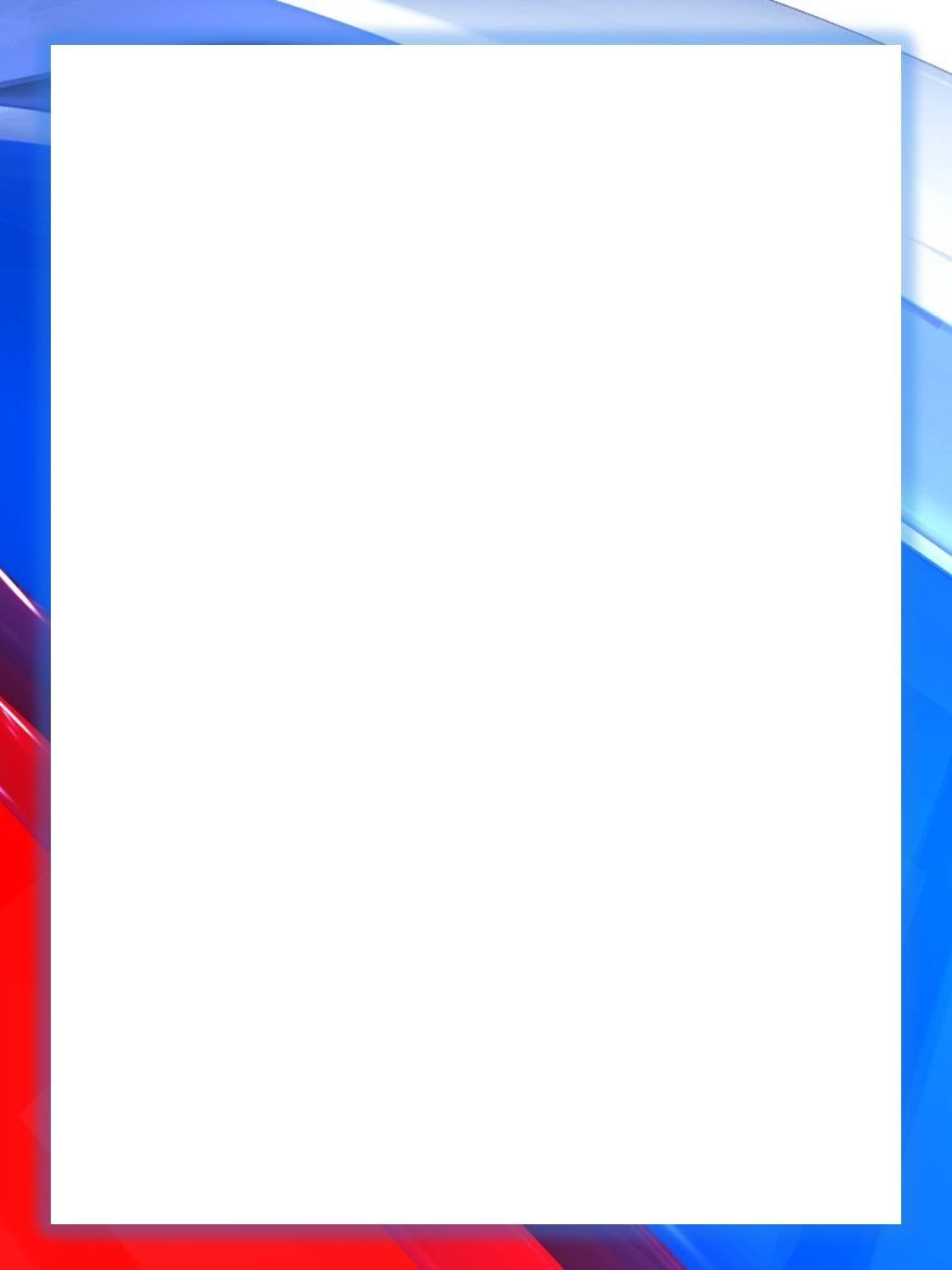 Этапы проекта
1 этап: подготовительный;
2 этап: проектировочный;
3 этап: практический;
4 этап: итогово-аналитический.
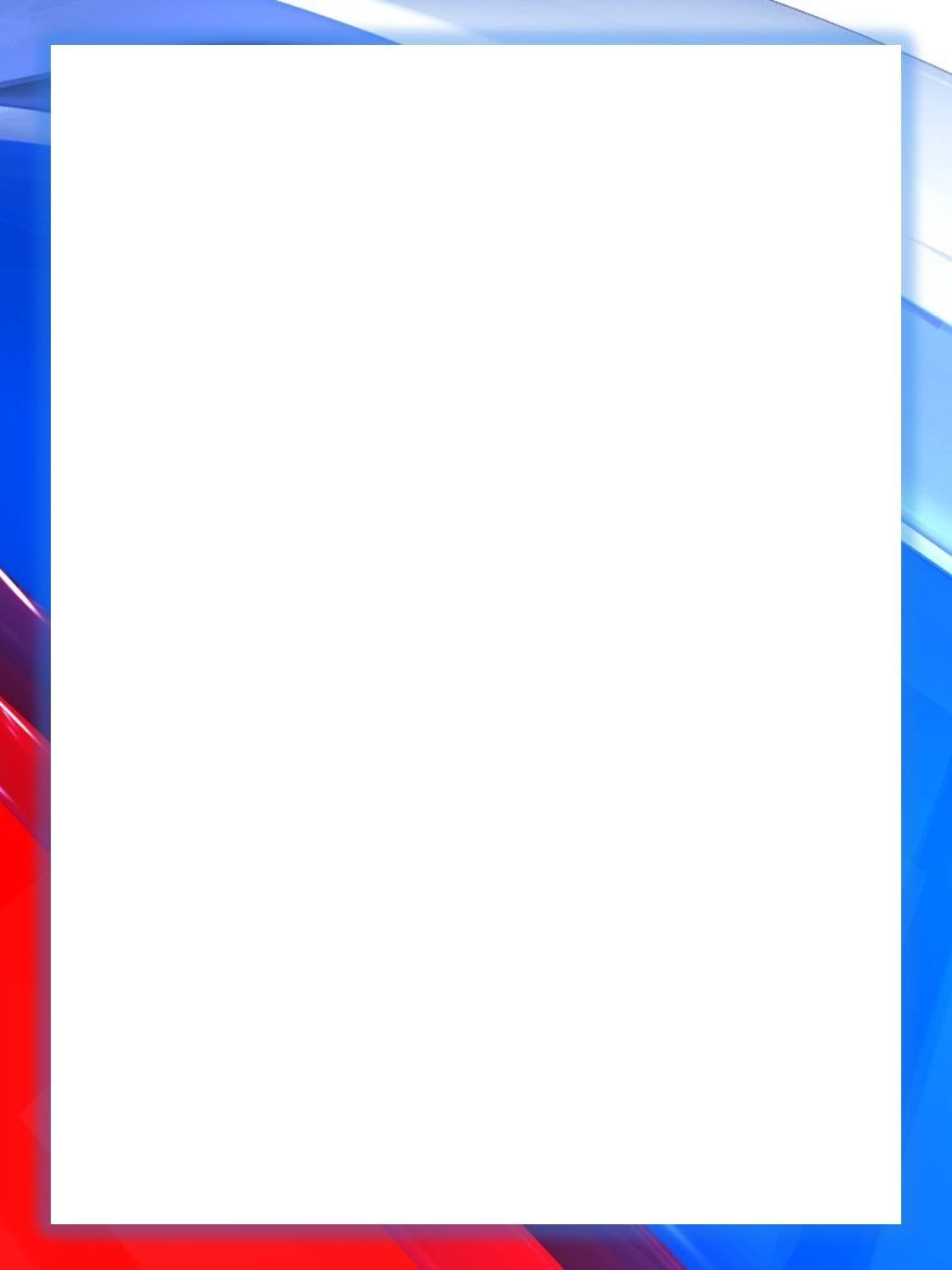 Анкетирование родителей
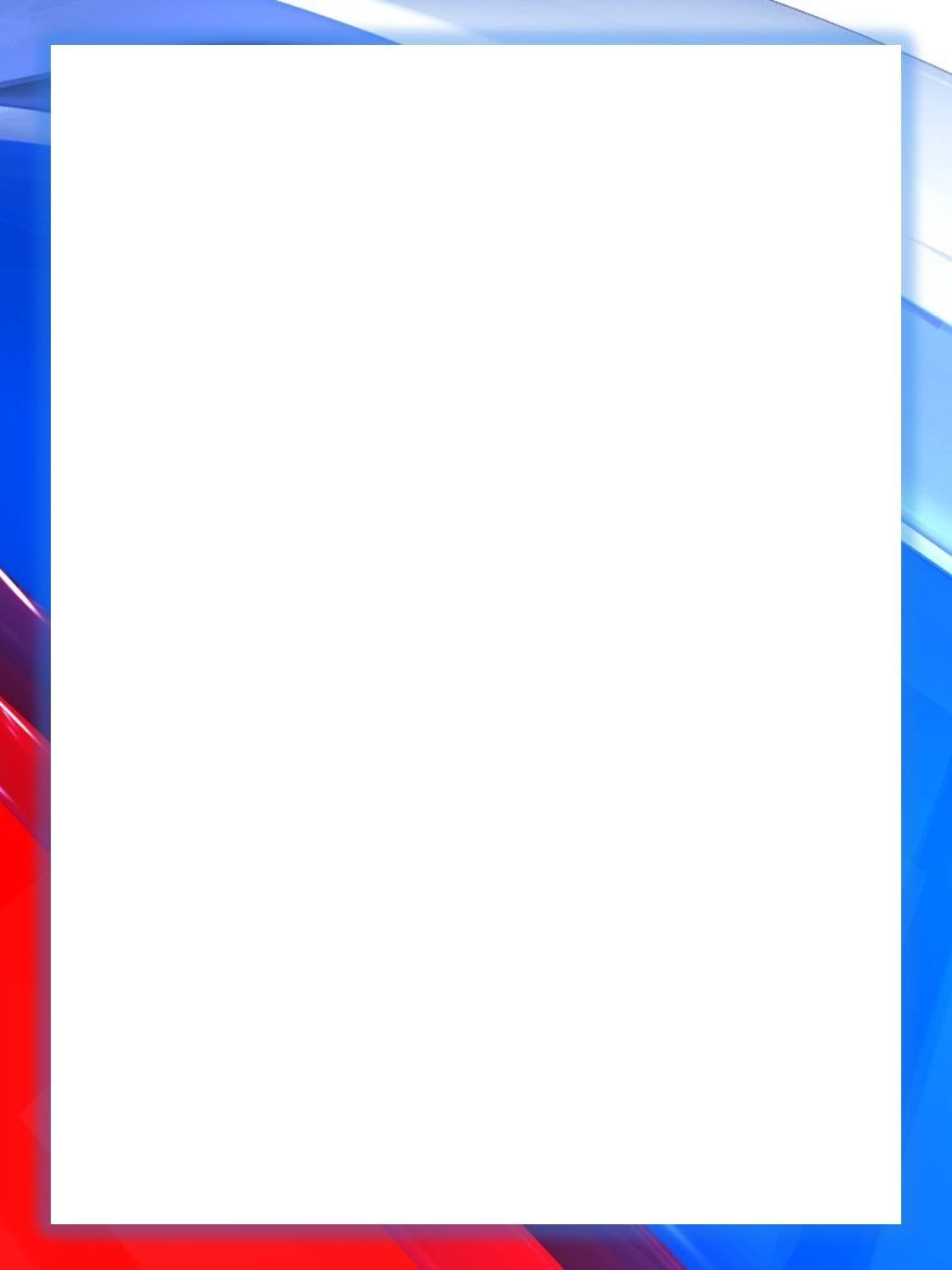 Участники проекта
Родители 
Дети старших групп «Чебурашка» и «Почемучки»
Педагоги 
Социальные партнеры
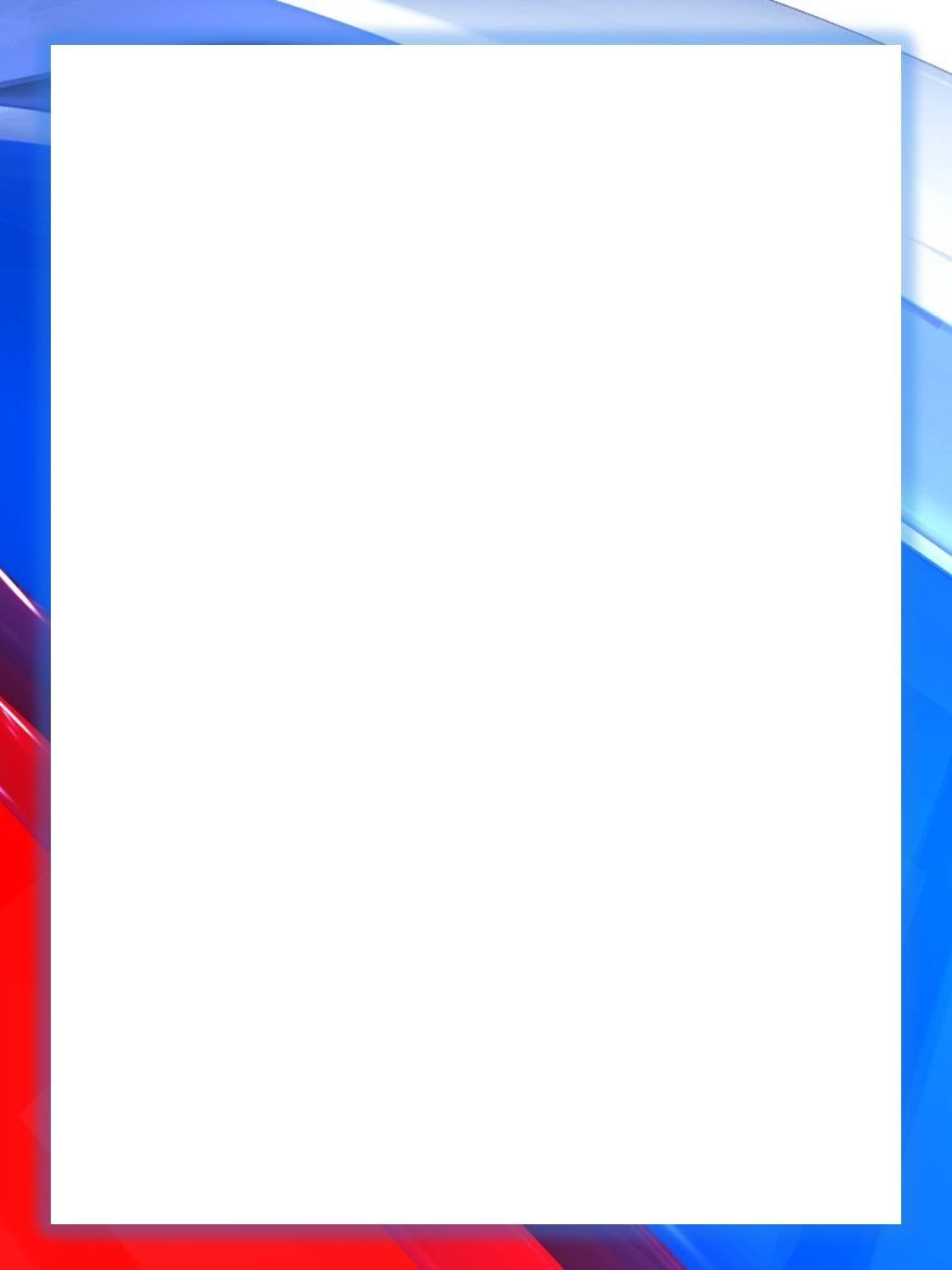 Практический этап
Тематические встречи в рамках клуба
Досуговые мероприятия
Мастер – классы
Акции 
Семейные проекты
Конкурсы
Спортивные мероприятия
Встречи с социальными партнерами
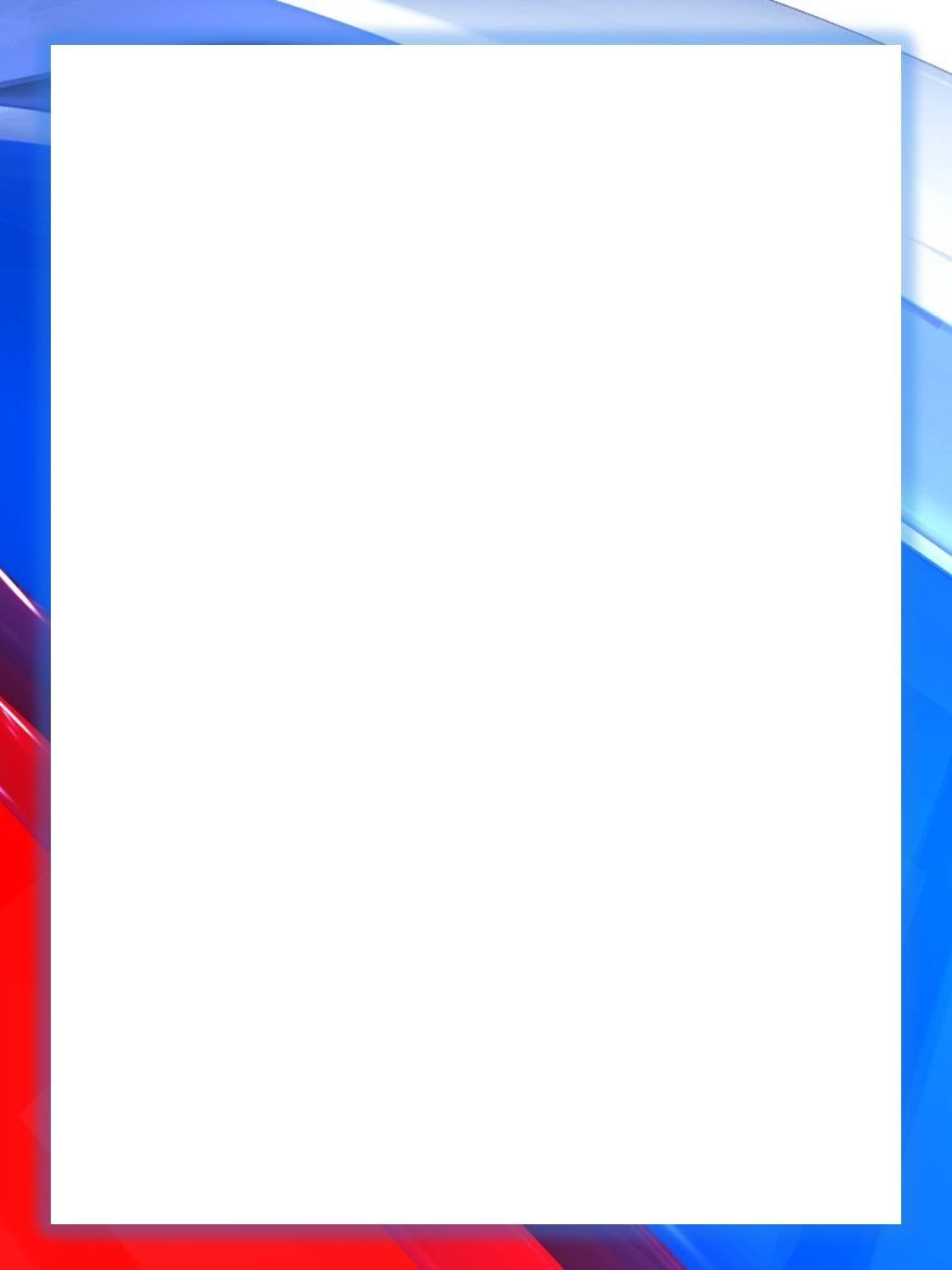 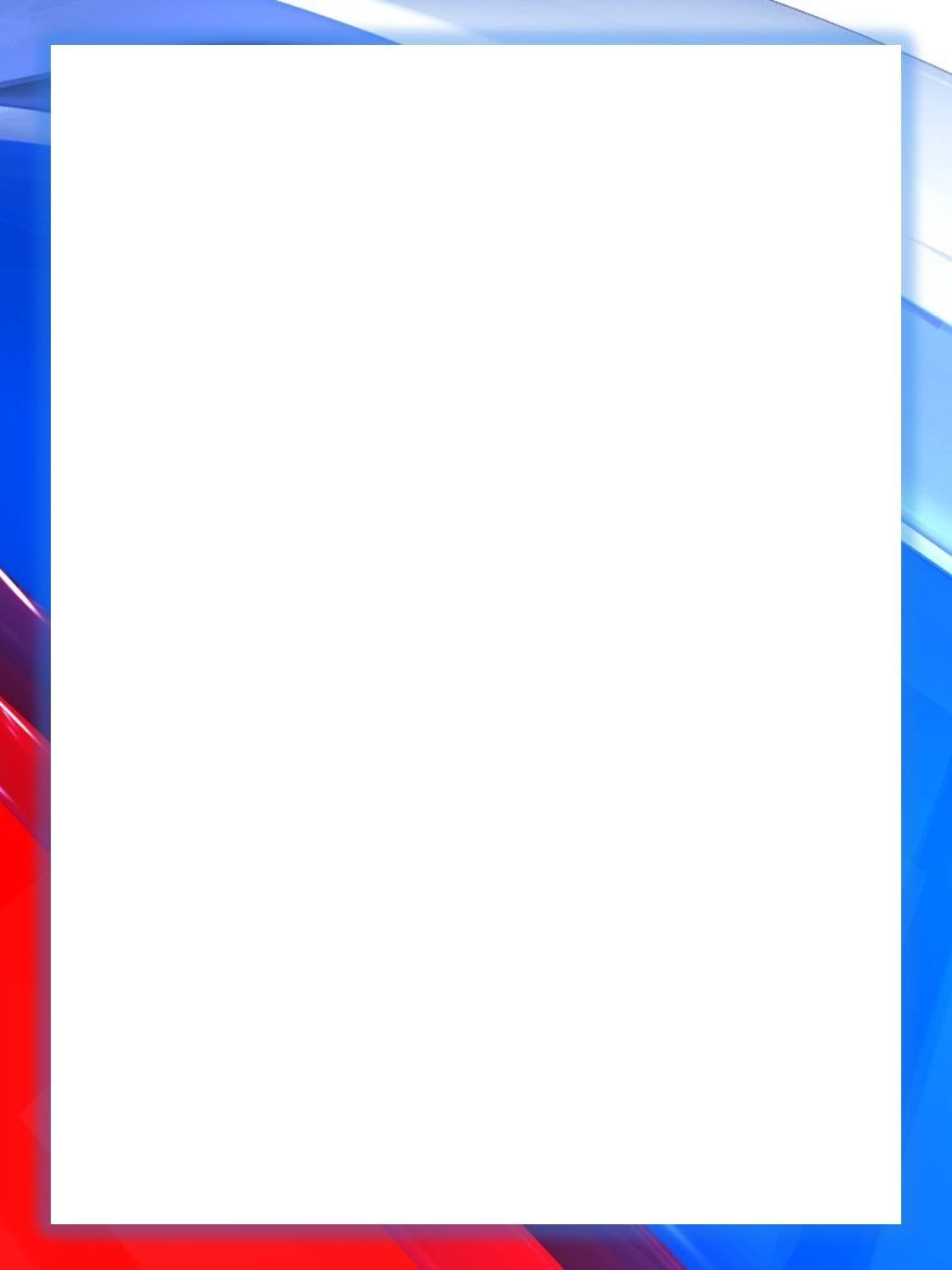 Сетевое взаимодействие
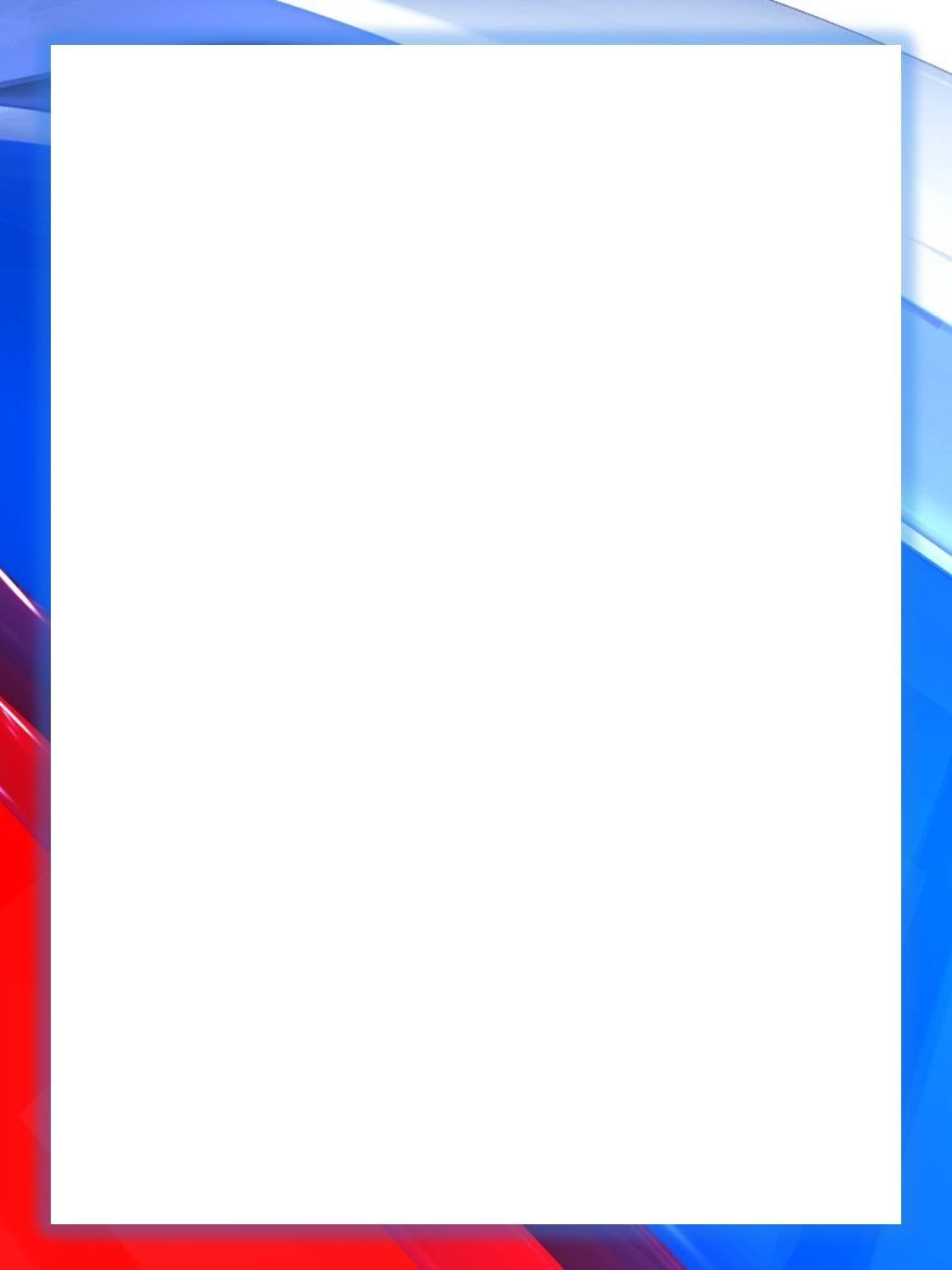 Ожидаемые результаты
родители стали понимать важность нравственно – патриотического воспитания в дошкольном возрасте;
 дети и родители воспитанников приобщены к общечеловеческим, духовно-нравственным ценностям на основе изучения семейных традиций и традиций народа;
 сформированы у детей предпосылки толерантного отношения к другим людям независимо от культурной среды и этнической принадлежности;
 родители воспитанников вовлечены в образовательный процесс ДОУ.
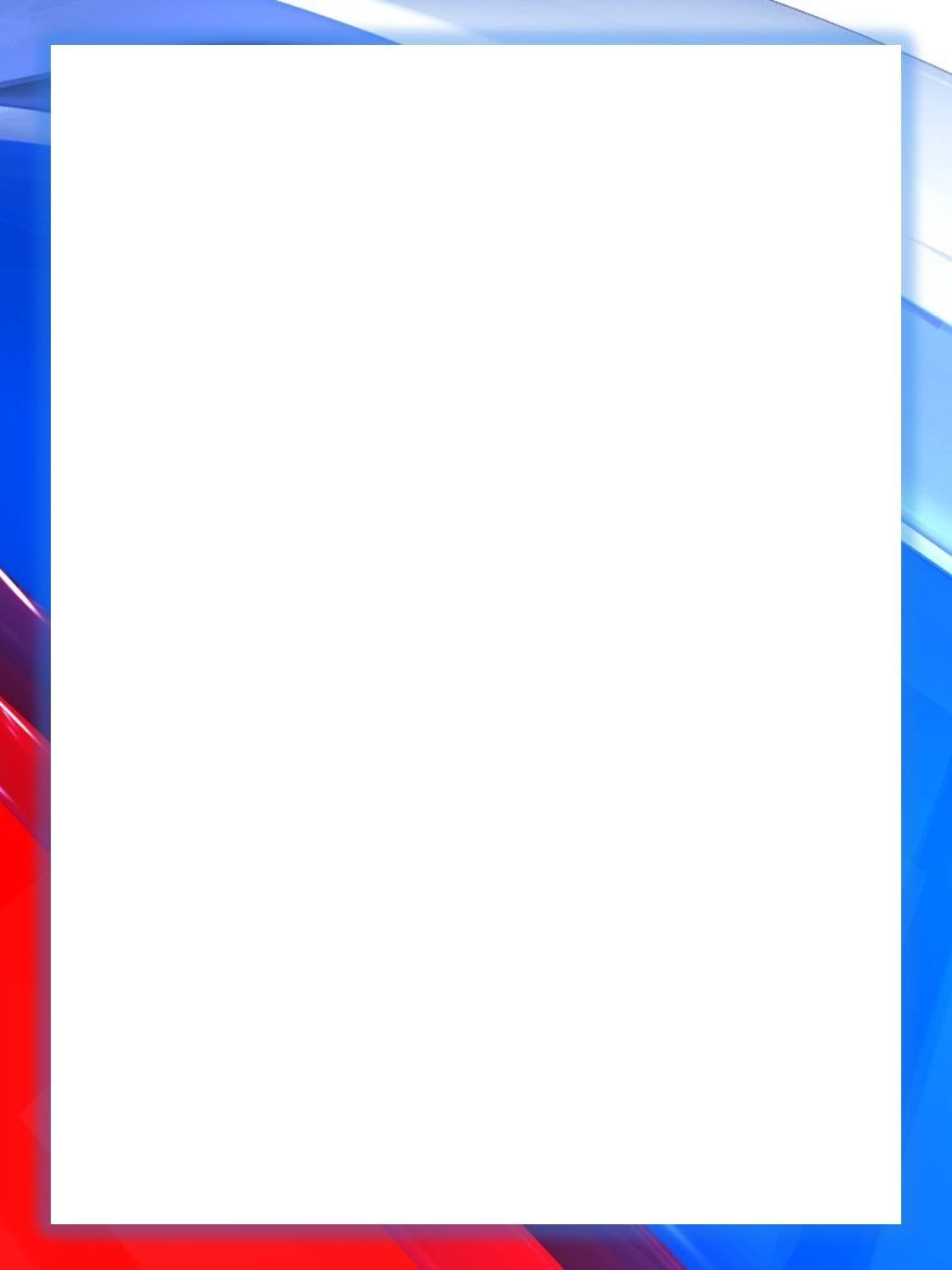 Продукты проекта
методические рекомендации по организации взаимодействия с родителями воспитанников в рамках работы семейного клуба;
 кейсы социально - значимых мероприятий в рамках работы семейного клуба;
 интернет-страница Семейного клуба «Родничок».
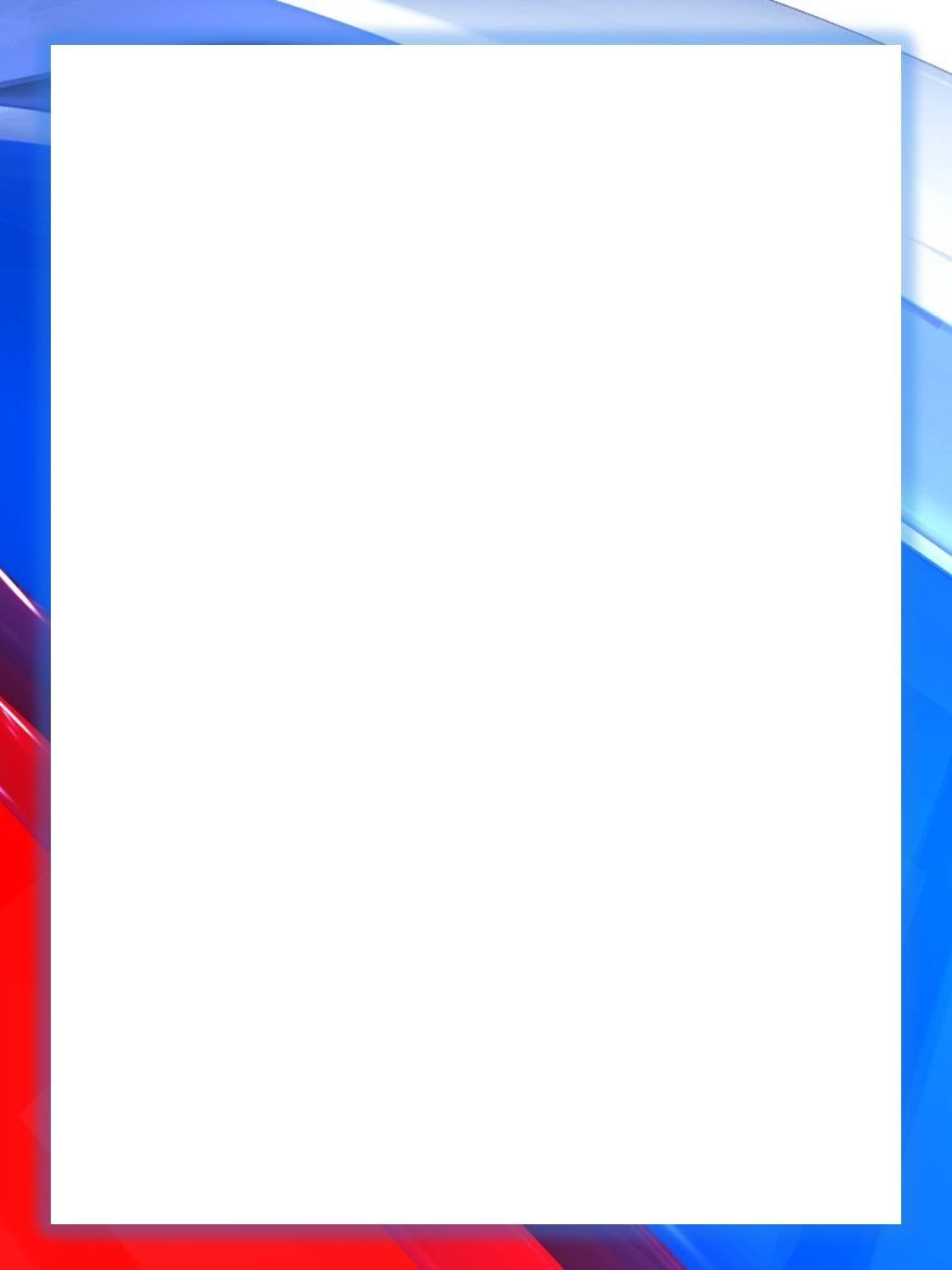 Перспектива развития
расширение территории, контингента участников, организаторов, развития содержания;
 выявление ресурсов для дальнейшего продолжения проекта;
 увеличение числа родителей, осознанно участвующих в воспитательно-образовательном процессе в рамках проекта через совместные мероприятия: мастер – классы, праздничные мероприятия, изготовление подарков, участие в акциях, круглые столы, интересные встречи.
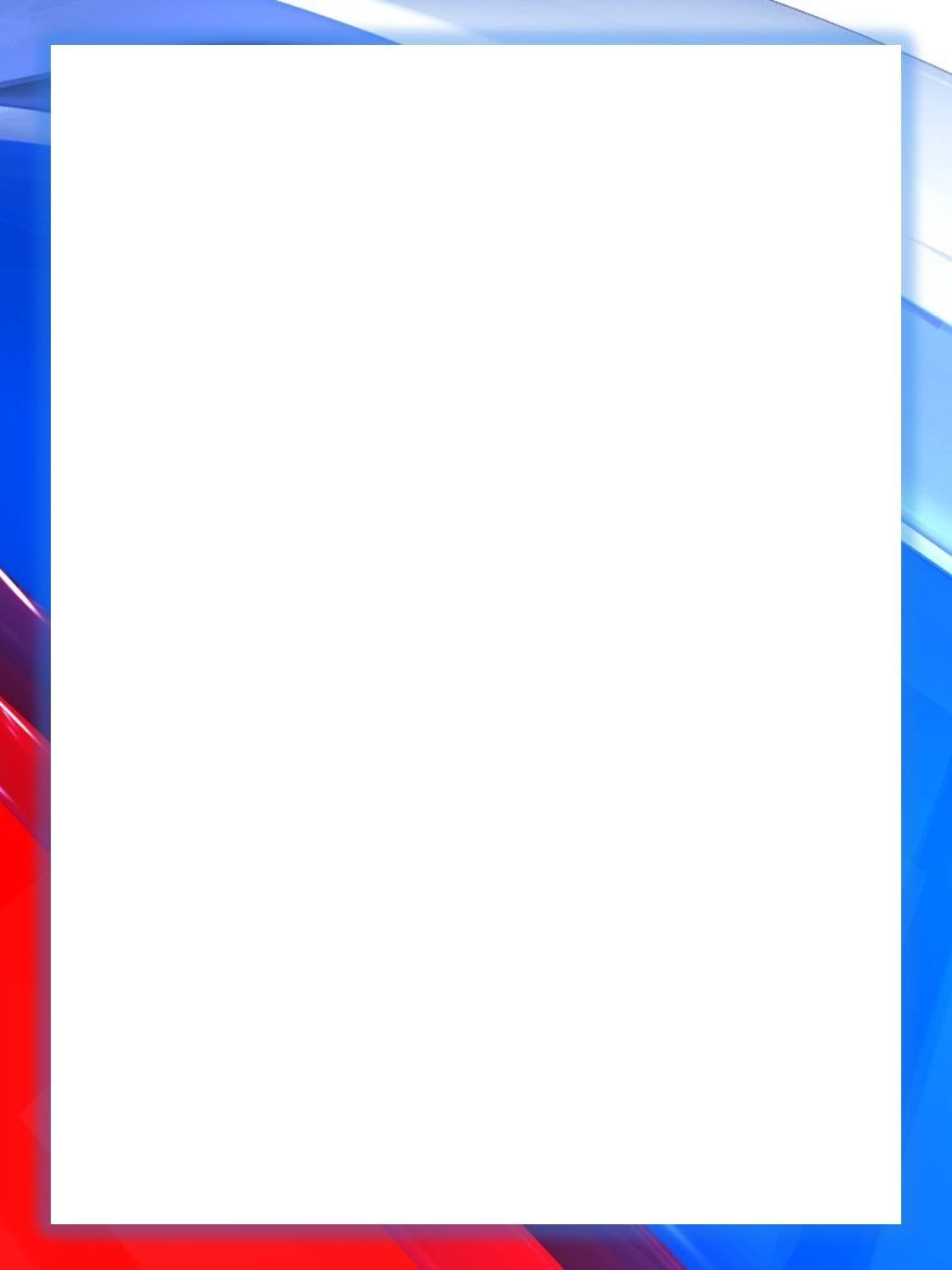 «Любовь к Родине начинается с семьи»
Фрэнсис Бэкон

«Любовь к Отчизне и любовь к людям – 
это два быстрых потока, 
которые сливаясь, 
образуют могучую реку патриотизма»
В.А. Сухомлинский